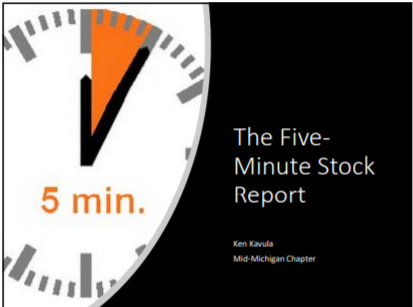 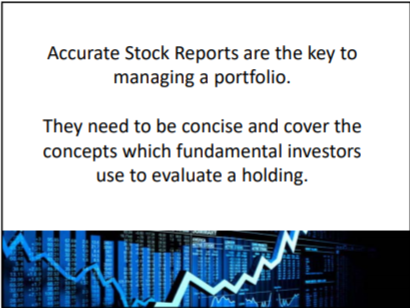 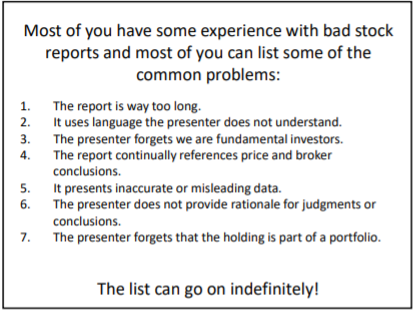 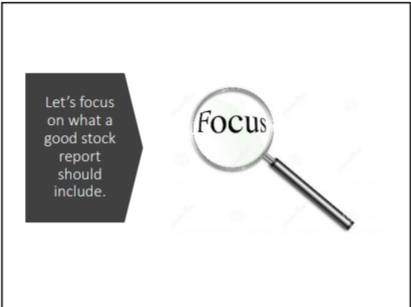 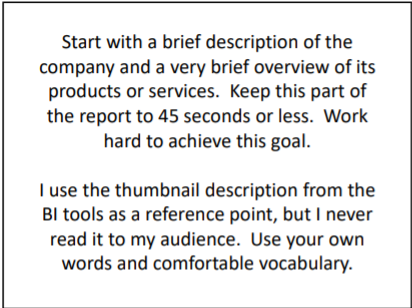 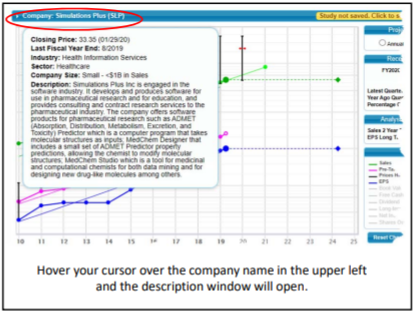 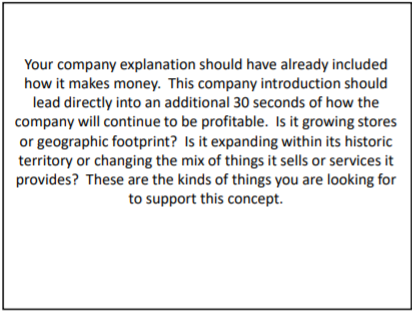 Move next to the visual analysis and explain any potentially misleading data.  For example, the EPS on this graph for 2017 has a one-time addition for a tax credit.
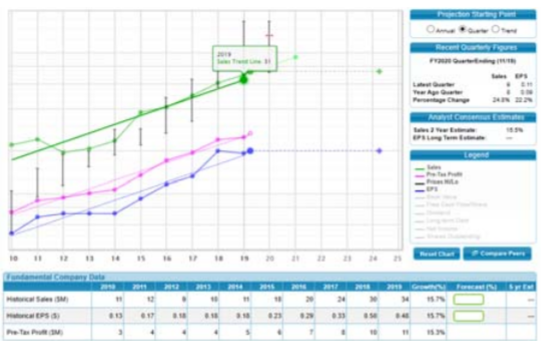 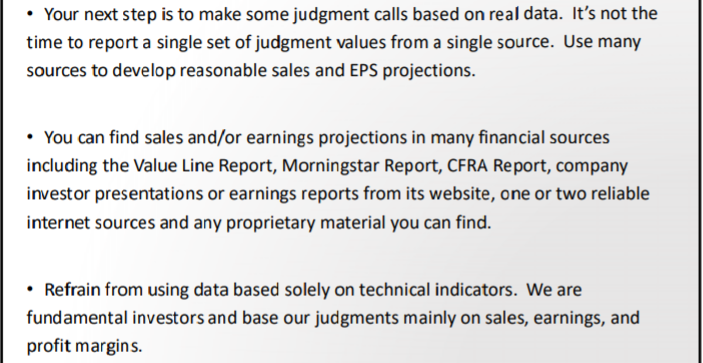 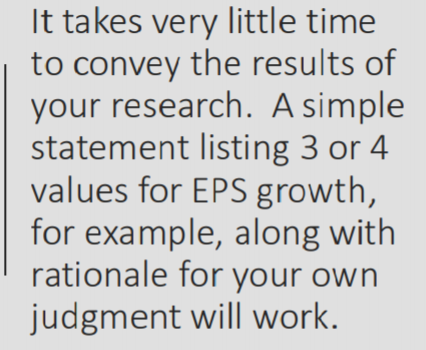 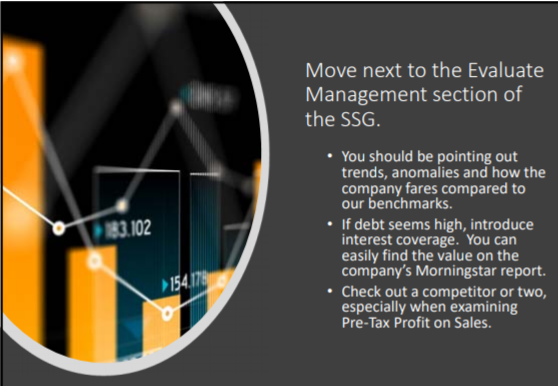 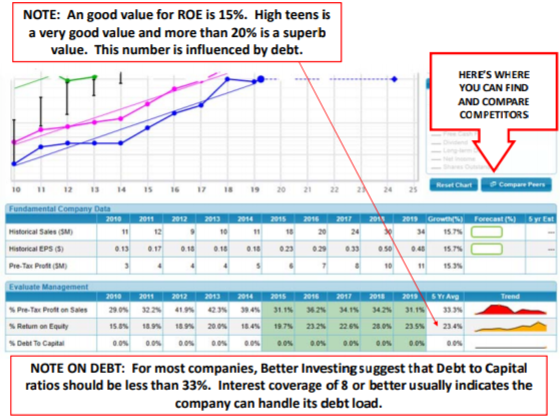 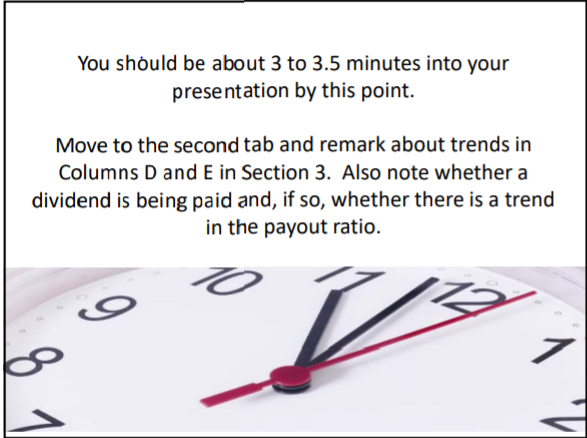 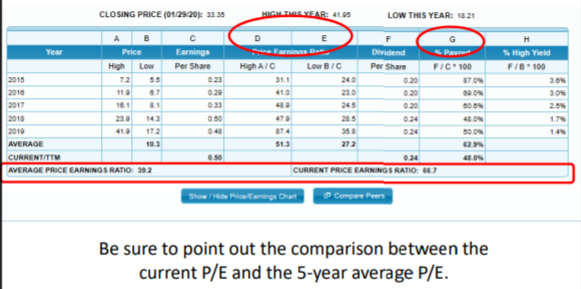 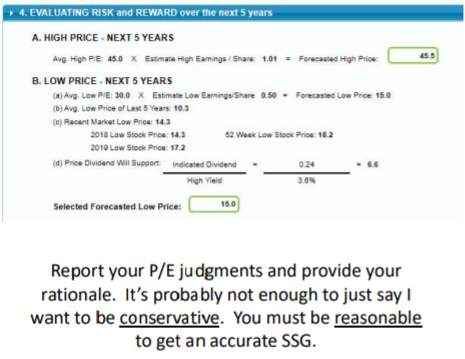 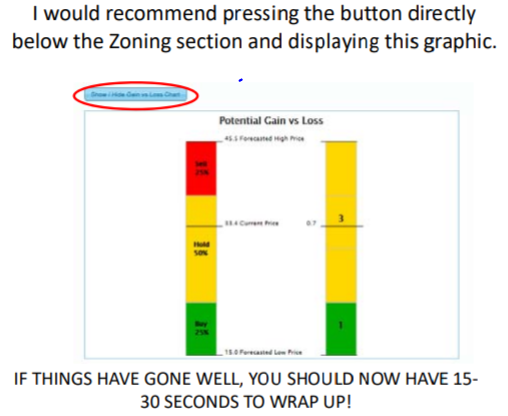 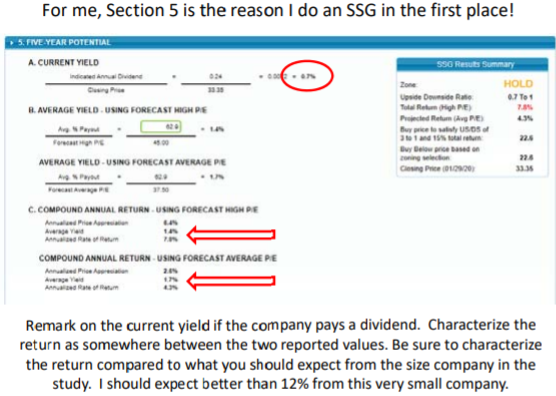 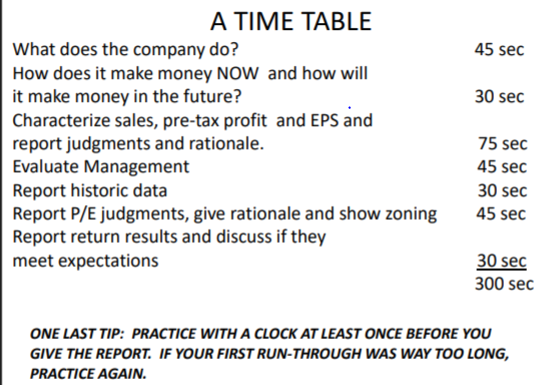